A  V  I  S  O

Se comunica al personal docente y estudiantes del  ITSM, que del 6 al 10 de Mayo del año en curso se realizará la “EVALUACIÓN DOCENTE”, correspondiente al periodo Enero-Junio 2019, por tal motivo se solicita su apoyo y colaboración.


Atentamente
Depto. de Desarrollo Académico
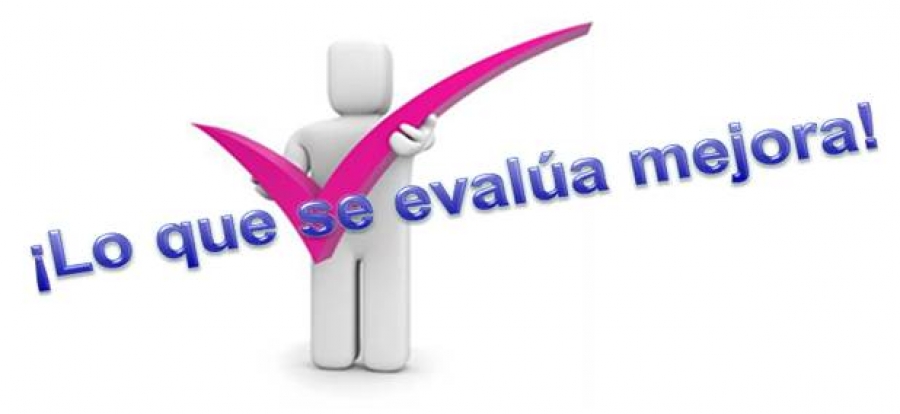